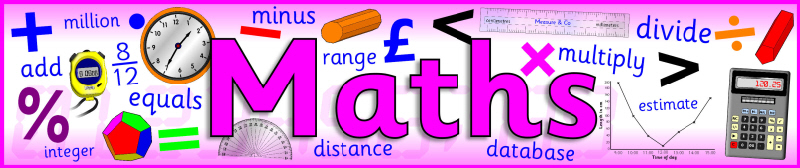 I would like you to continue with Power Maths or carry out the tasks on My Maths.

Power Maths (instructions on next slide)
Read and complete from page 32 to page 35. (Answers start from page 164)

My Maths (log in details should have been emailed to you)
Complete ‘Multiplying fractions’
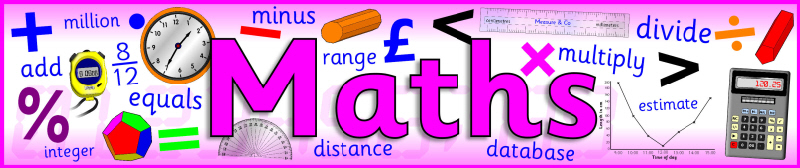 Instructions for Power Maths
Click on-
http://go.pardot.com/e/749453/PowerMathsYear6/51zwx/107010261?h=9zEkYm9Vv36T0kIK2mGoBlvXYizjLxGA8JPqztzRvMQ
(You might need to copy and paste this link into your web browser)

Agree to the terms and conditions and click ‘Continue’.

Click on ‘Power Maths Year 6’

Click on ‘Power Maths Year 6 Practice Book Summer Home Edition’
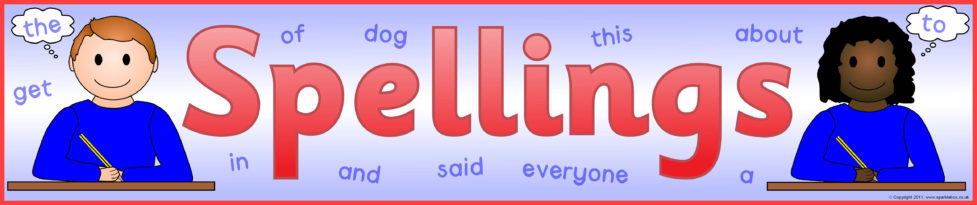 Spelling test from last week (in case you missed it)
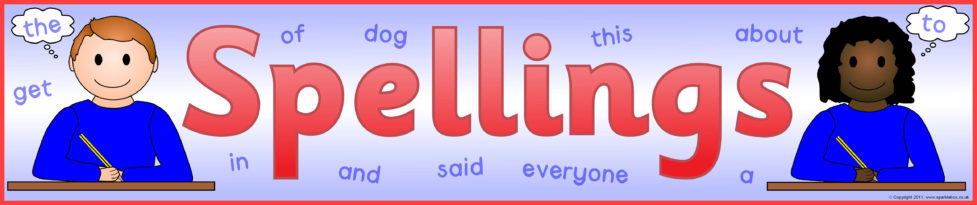 Spellings from last week
curiosity
desperate
interrupt
persuade
sufficient
temperature
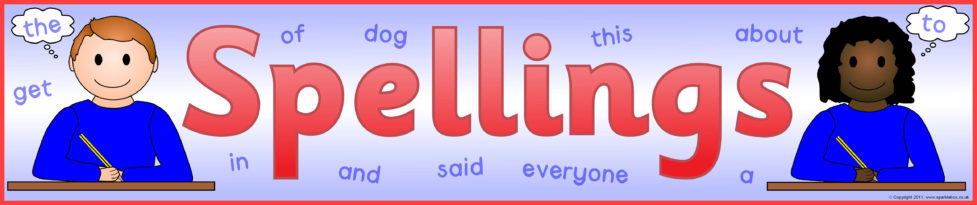 New Spellings for Thursday (as we have the film animation day on Friday)
appreciate
community
guarantee
individual
neighbour
variety
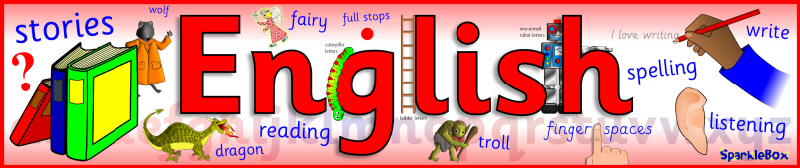 Inspirational Speeches 
We are going to look at 2 famous speeches – one real and one from a film. How are they trying to be persuasive?
Inspirational Speeches – how to persuade

Churchill’s speech was made in 1940, just after he had come to power and Britain were losing WW2. He wanted to tell people that things would be hard. He also wanted to tell people that he believed in them and what they could do.

The other speech is from the film Independence Day. Aliens have attacked Earth and the humans are planning a last-ditch assault on the Mothership! Chances are slim but a similar technique is used: yes it is difficult but I believe in what we can do.
Inspirational Speeches – 2 day task

I would like you to have a go at writing a speech. You have 2 choices: Shackleton or a person of your choice.

Shackleton – I will share some ideas with you

Your choice – you could pick anyone! Choose your favourite book character, footballer, maybe a speech for Boris!

 On the next slide, I will go through a way to plan.
Person I am writing a speech for: Ernest Shackleton about to leave Elephant Island
Have a go at planning for your character or adding to my list for Shackleton. We will write tomorrow.
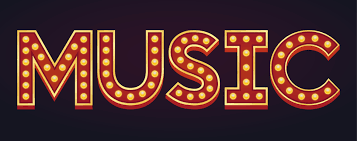 We will continue with the project. Warm your voice up.

Starting at the bottom of page 5, try the ‘Writing lyrics’ activity. See if you can finish the project. 
If you need more time, continue with this project tomorrow in the afternoon instead of science.  

The link for the whole project is:
http://farnboroughprimary.co.uk/wp-content/uploads/2020/04/Songwriting-Project.pdf